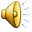 В ГОСТЯХ У МОЙДОДЫРА
В ГОСТЯХ У МОЙДОДЫРА
В ГОСТЯХ У МОЙДОДЫРА
ЦЕЛЬ:   
НАУЧИТЬСЯ ОТЛИЧАТЬ ПОВЕДЕНИЕ, СПОСОБСТВУЮЩЕЕ УКРЕПЛЕНИЮ ЗДОРОВЬЯ ОТ ПОВЕДЕНИЯ , ВРЕДНОГО ДЛЯ ЗДОРОВЬЯ
ПОНЯТЬ, ЧТО ТАКОЕ «ЛИЧНАЯ ГИГИЕНА»
В ГОСТЯХ У МОЙДОДЫРА.
ЧТО СЛУЧИЛОСЬ С ДЕВОЧКОЙ?
ЧТО БЫ ВЫ ЕЙ ПОСОВЕТОВАЛИ?
ПОЧЕМУ НУЖНО БЕРЕЖНО ОБРАЩАТЬСЯ СО ВРЕМЕНЕМ?
РАССКАЖИТЕ О СВОЕМ РЕЖИМЕ ДНЯ.
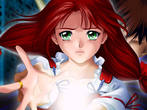 В ГОСТЯХ У МОЙДОДЫРА.
В ГОСТЯХ У МОЙДОДЫРА.
СЕГОДНЯ В ГОСТИ К НАМ ПРИШЛА ФЕЯ-ЧИСТЮЛЯ. 
ОНА ПРИШЛА НЕ ОДНА , А ВМЕСТЕ С МОЙДОДЫРОМ.
ЗНАКОМ ЛИ ВАМ ЭТОТ ГЕРОЙ?
ГДЕ ВЫ С НИМ ВСТРЕЧАЛИСЬ?
В ГОСТЯХ У МОЙДОДЫРА.
ВСЕ ЧУКОВСКОГО ЧИТАЛИ 

И МЕНЯ ДАВНО УЗНАЛИ.

Я – ВЕЛИКИЙ УМЫВАЛЬНИК,

ЗНАМЕНИТЫЙ  МОЙДОДЫР,

УМЫВАЛЬНИКОВ НАЧАЛЬНИК

И МОЧАЛОК КОМАНДИР!
В ГОСТЯХ У МОЙДОДЫРА.
В ГОСТЯХ У МОЙДОДЫРА
В ГОСТЯХ У МОЙДОДЫРА.
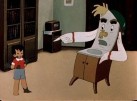 В ГОСТЯХ У МОЙДОДЫРА.
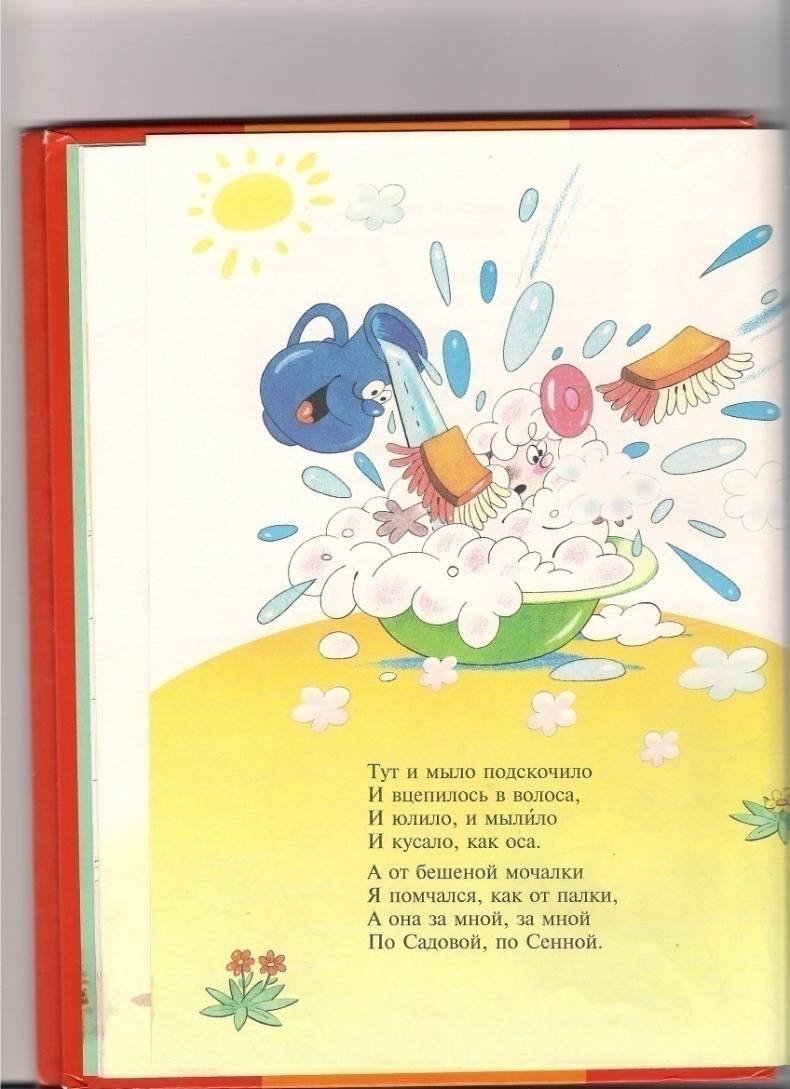 В ГОСТЯХ У МОЙДОДЫРА.
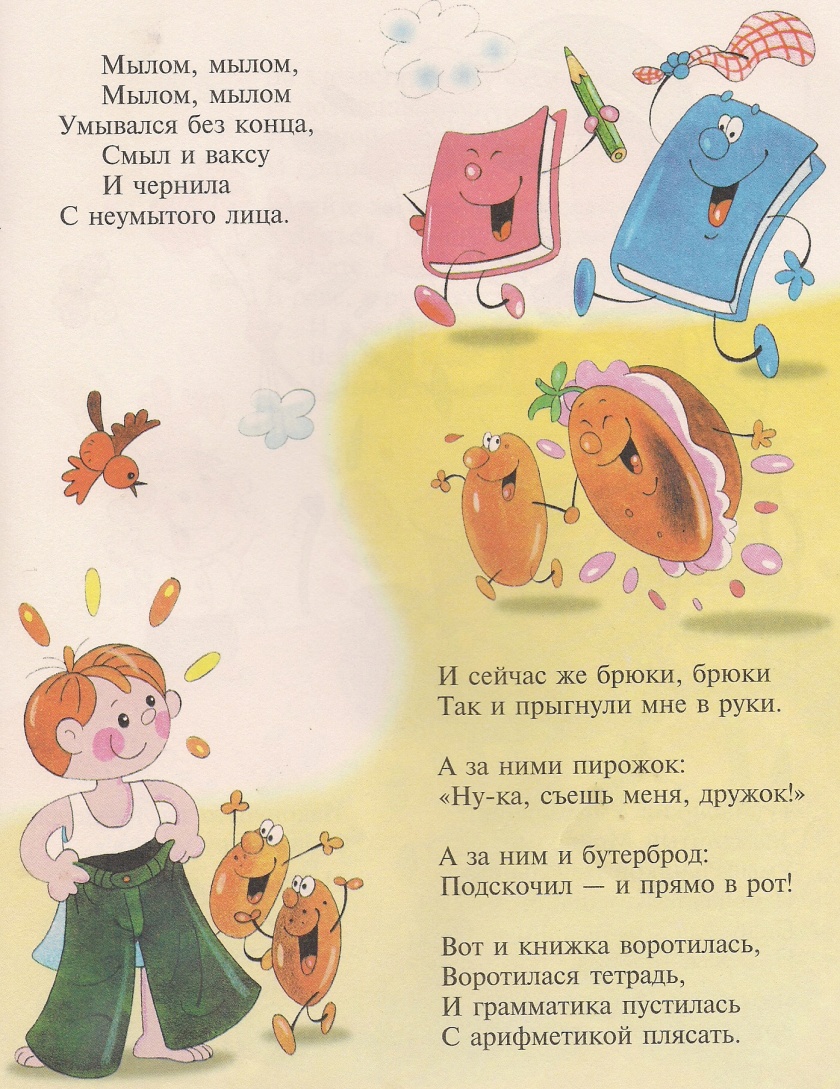 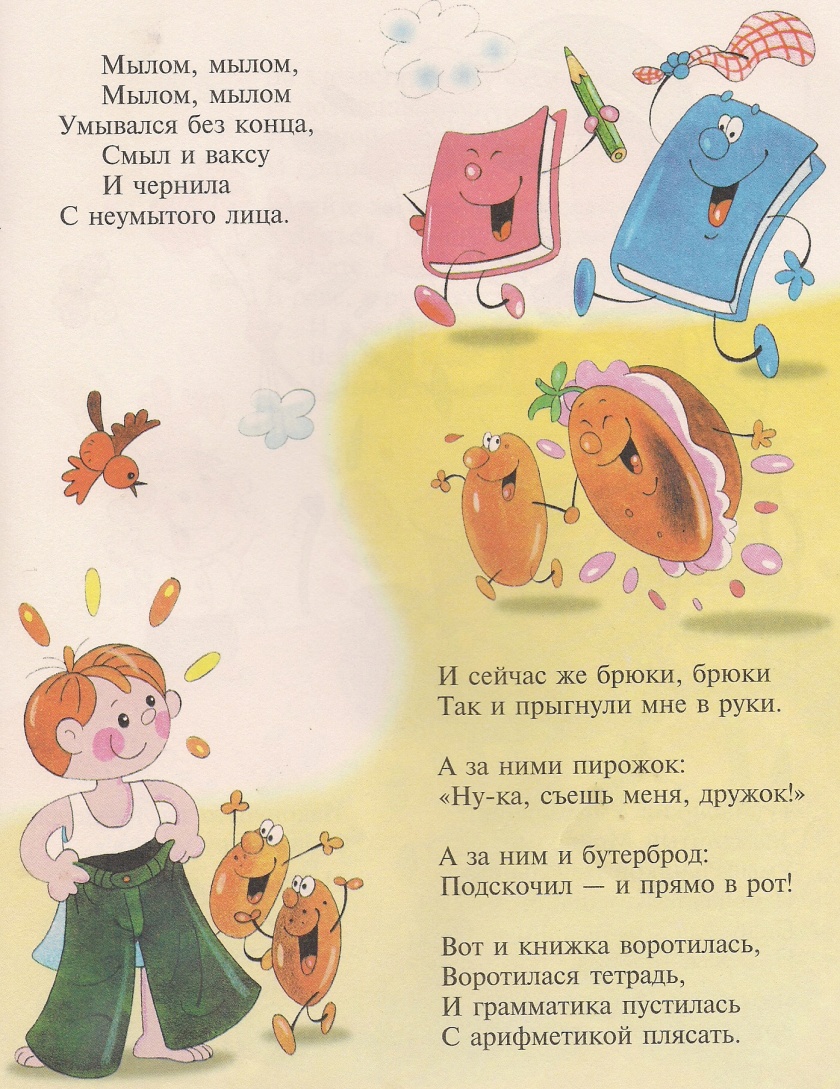 В ГОСТЯХ У МОЙДОДЫРА.
В ГОСТЯХ У МОЙДОДЫРА.
В ГОСТЯХ У МОЙДОДЫРА.
ЧТО СЛУЧИЛОСЬ С МАЛЬЧИКОМ?
ПОЧЕМУ ВСЕ ВЕЩИ ОТ НЕГО УБЕЖАЛИ?
КАК ПОМОГ ЕМУ МОЙДОДЫР?
ПОЧЕМУ ПЛОХО БЫТЬ ЗАМАРАШКОЙ?
В КАКИХ ЕЩЕ ПРОИЗВЕДЕНИЯХ ВЕЩИ УБЕЖАЛИ ОТ СВОИХ ХОЗЯЕВ?
В ГОСТЯХ У МОЙДОДЫРА.
КОЖА
Из чего состоит тело человека? 
Чем покрыто наше тело?
Рассмотрите свою кожу на руках.
Какая кожа?
Гладкая
Эластичная
Растягивается при движении
В ГОСТЯХ МОЙДОДЫРА.
Зачем человеку кожа?
Защищает наше тело от болезней.
А когда вы бегаете, прыгаете во время прогулки или на уроках физкультуры, когда вам становится жарко?
На коже появляются капельки пота.
Если кожу долго не мыть ?
В ГОСТЯХ У МОЙДОДЫРА.
На ней скапливаются жир  и пот, которые задерживают частицы пыли и грязи. От этого кожа становится грязной, грубой, она перестает защищать наше тело.
Грязная кожа может принести вред здоровью. 
Грязные, неряшливые люди всегда неприятны окружающим.
В ГОСТЯХ У МОЙДОДЫРА.
ВОТ ПОЧЕМУ ЗА КОЖЕЙ НЕОБХОДИМ ЕЖЕДНЕВНЫЙ УХОД.
А вы умеете ухаживать за кожей?
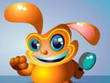 В ГОСТЯХ У МОЙДОДЫРА.
В ГОСТЯХ У МОЙДОДЫРА.
ПРАВИЛА ЛИЧНОЙ ГИГИЕНЫ.
Фея Чистюля говорит о том,
Что для того , чтобы  быть 
чистыми и опрятными ,нужно
соблюдать правила личной 
гигиены. Что же это такое ?
 личная?Что значит  личная?
Что значит «гигиена»?
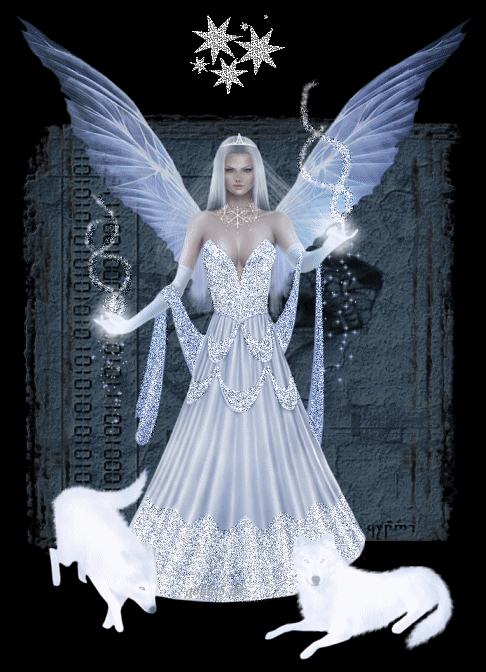 В ГОСТЯХ У МОДОДЫРА.
ГИГИЕНА – это система действий, направленных на поддержание чистоты и здоровья.
ЛИЧНАЯ ГИГИЕНА – уход за своим телом, содержание его в чистоте.
Что нужно делать, чтобы содержать свое тело в чистоте?
В ГОСТЯХ У МОЙДОДЫРА.
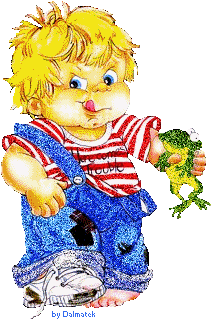 ОПРЯТНОСТЬ В ОЖЕЖДЕ.
  Коля, маленький лентяй,         
  За собою убирай!         
  У тебя ленивы руки:         
 Под столом ремень и брюки,          
 На полу рубашка,         
 Николай – неряшка!
В ГОСТЯХ У МОЙДОДЫРА.
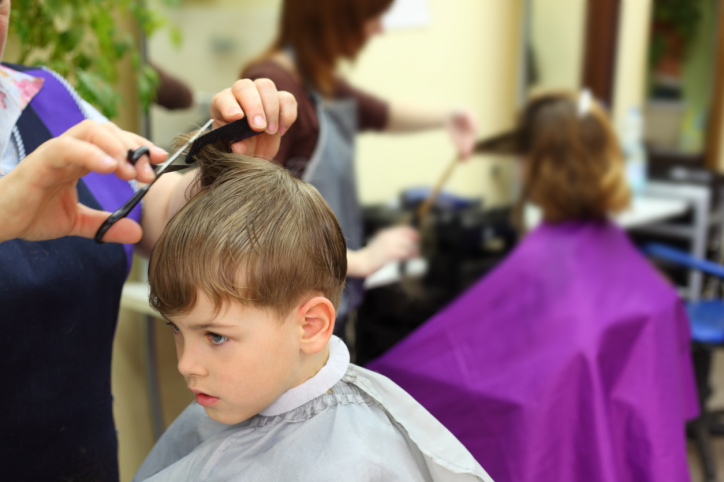 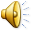 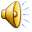 В ГОСТЯХ У МОЙДОДЫРА.
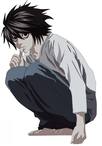 В ГОСТЯХ У МОЙДОДЫРА.
Почему необходимо следить за своей прической?
Как вы это делаете?
Кто вам в этом помогает?

         КАКИЕ СРЕДСТВА  ГИГИЕНЫ МОЖНО      ПОРЕКОМЕНДОВАТЬ ЗАМАРАШКЕ?
Наши помощники.
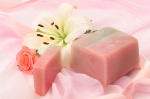 Наши помощники.
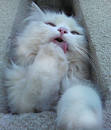 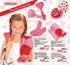 В ГОСТЯХ У МОЙДОДЫРА.
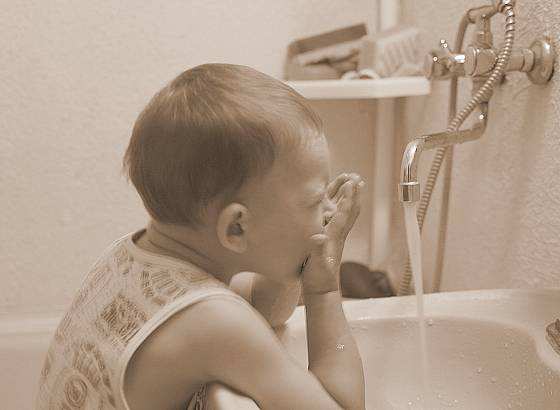 В ГОСТЯХ У МОЙДОДЫРА.
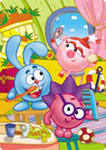 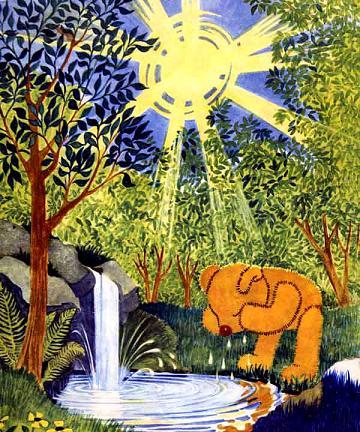 В ГОСТЯХ У МОЙДОДЫРА.
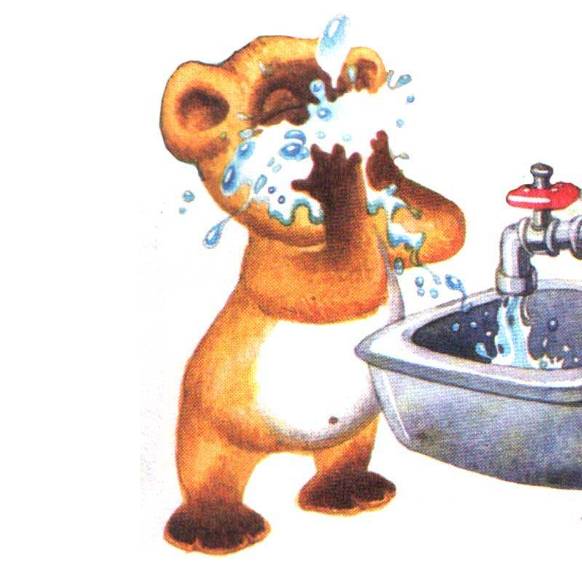 В ГОСТЯХ У МОЙДОДЫРА.
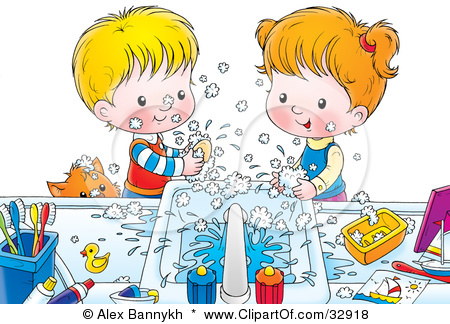 В ГОСТЯХ У МОЙДОДЫРА.
СВЕЖИМ ВОЗДУХОМ ДЫШИТЕ,
А ДЛЯ ЭТОГО, ДРУЗЬЯ,
ЧАЩЕ В ЛЕС ГУЛЯТЬ ХОДИТЕ
ЭТО ТОЧНО ЗНАЮ Я!
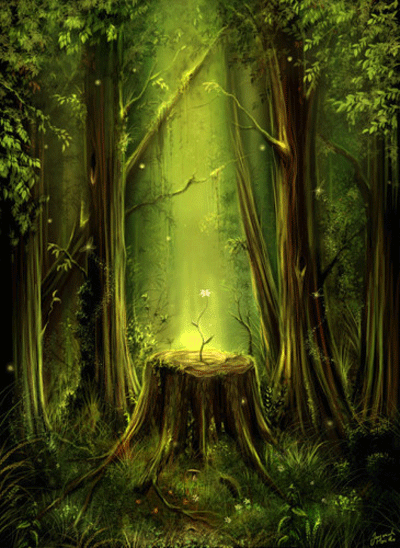 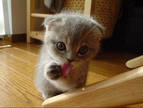 В ГОСТЯХ У МОЙДОДЫРА.
ИТОГ:
Каждое утро надо умываться: мыть лицо, руки, шею, уши.
Умываться нужно и после прогулок.
Перед сном обязательно мыть ноги.
Все тело мыть не реже одного раза в неделю.
Мыться теплой водой с мочалкой и мылом.
В ГОСТЯХ У МОЙДОДЫРА.
У каждого из вас должно быть полотенце.
Если вы вытерлись после мытья полотенцем,
и оно чистое, значит вы вымылись хорошо.
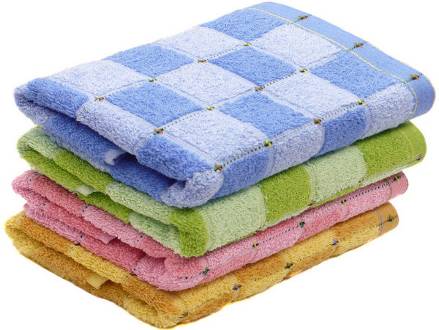 Будьте здоровы!
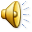